DANCING Academic Conversation
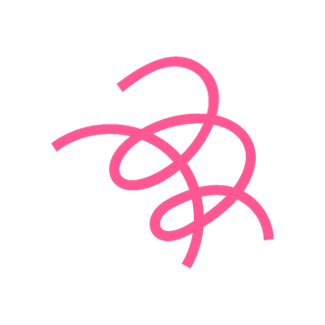 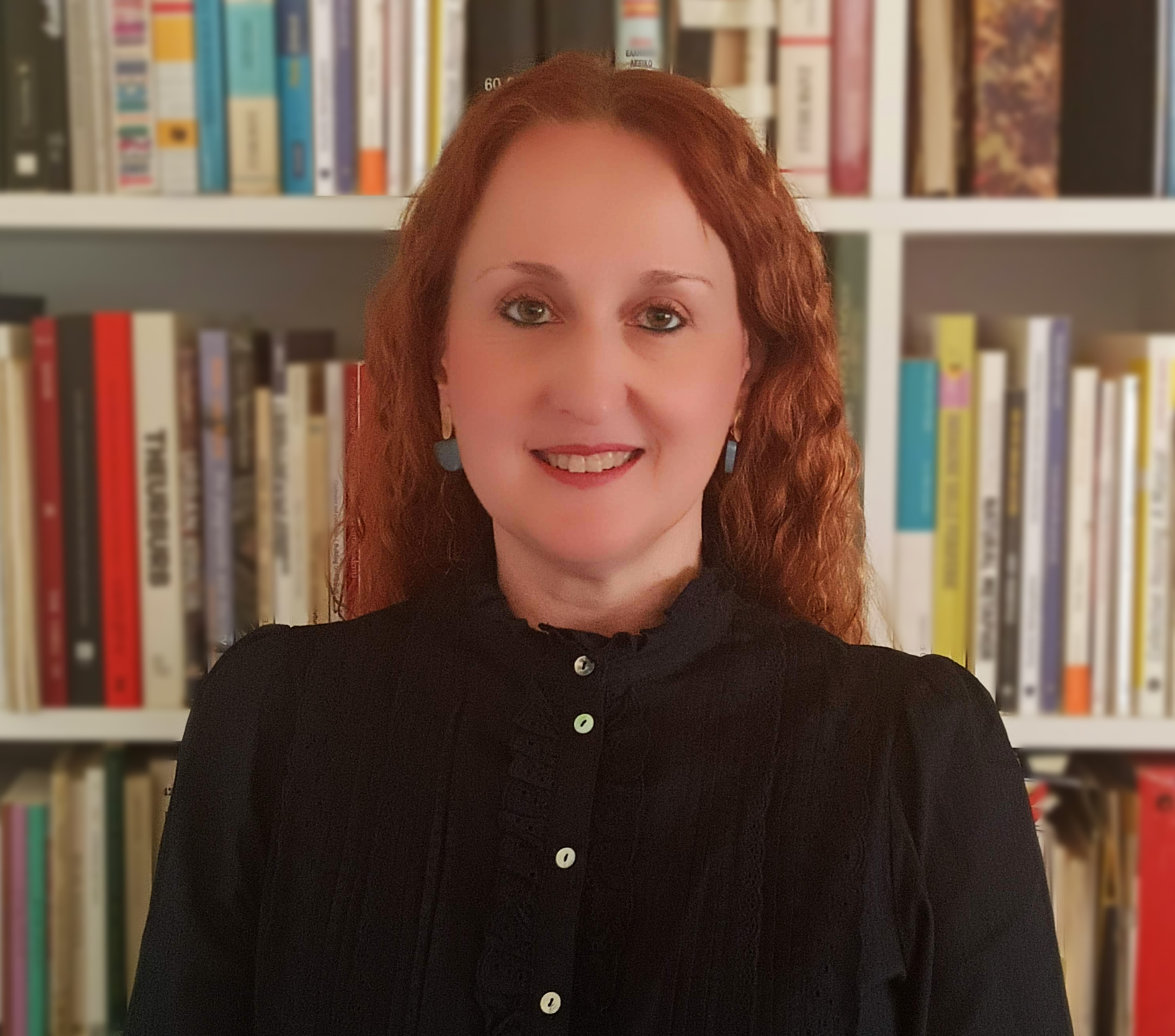 with 
Dr. Evangelia Psychogiopoulou 
(Assistant Professor, University of the Peloponnese)
 and 
Prof. Sarah Schoenmaekers
(Maastricht University)
Presenting their forthcoming co-edited volume:
European Union Economic Law and Culture: Towards a European Culturally Corrected Market Economy
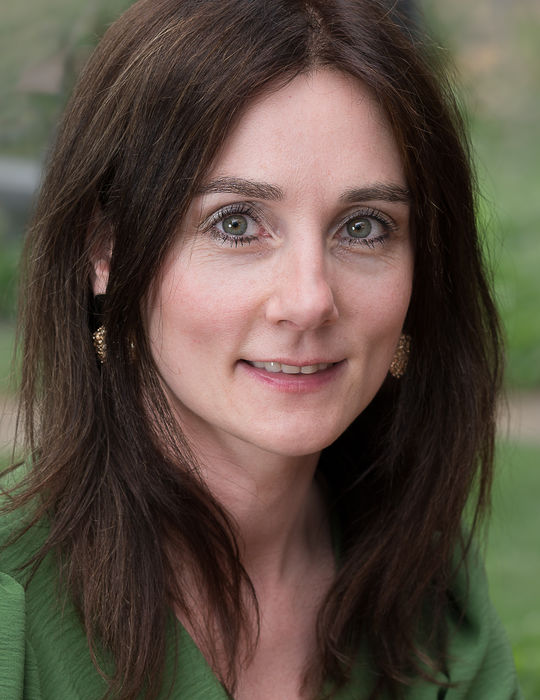 Please register by sending an e-mail to: 
eva.krolla@mu.ie
DATE: Thursday, 7 December 

TIME: 13:00 – 14:00 (Dublin/GMT)

VENUE: Online (Teams)
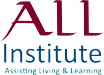 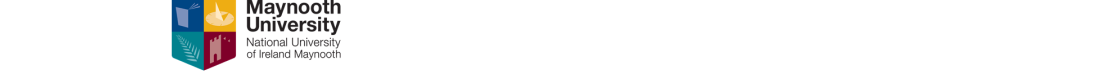 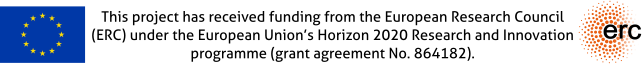